יום עיון: קולות וחידושים מהמפגש בין שיטת "אייכה התקשורת המגדלת" לבית הספר
השפה המגדלת כגשר בין הורים זועמים ומורה מיואשת
ד"ר תמר אנג'ל
גרגורי בייטסון (1929):המונח 'סכיזמוגנסיס' schismogenesisהנטייה להעמיק מחלוקות ופערים.
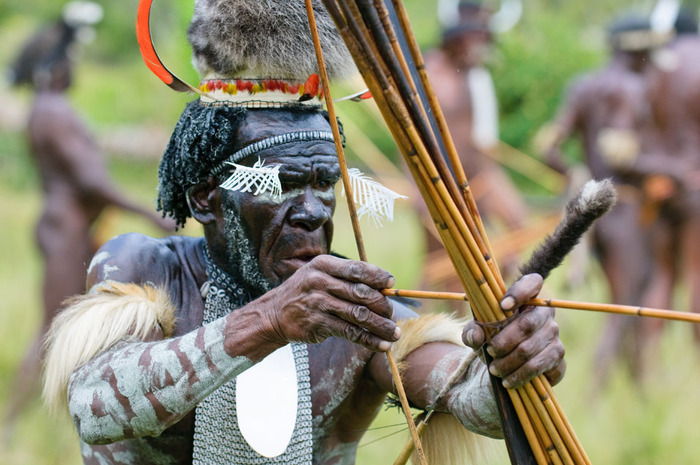 "הידיעה איך החלה התבנית אינה יכולה לשנות את מה שקיים בהווה, ממש כפי שהידיעה של שנים של עישון גרמו לסרטן הריאות, או ששנים של אכילת אוכל שומני גרמו לבעיות במערכת הלב, הידיעה אינה יכולה כשלעצמה לתקן את הנזק. האדם חייב לשנות את הרגליו עכשיו." 

(וכטל, 1993, 'תקשורת טיפולית' עמ' 39).
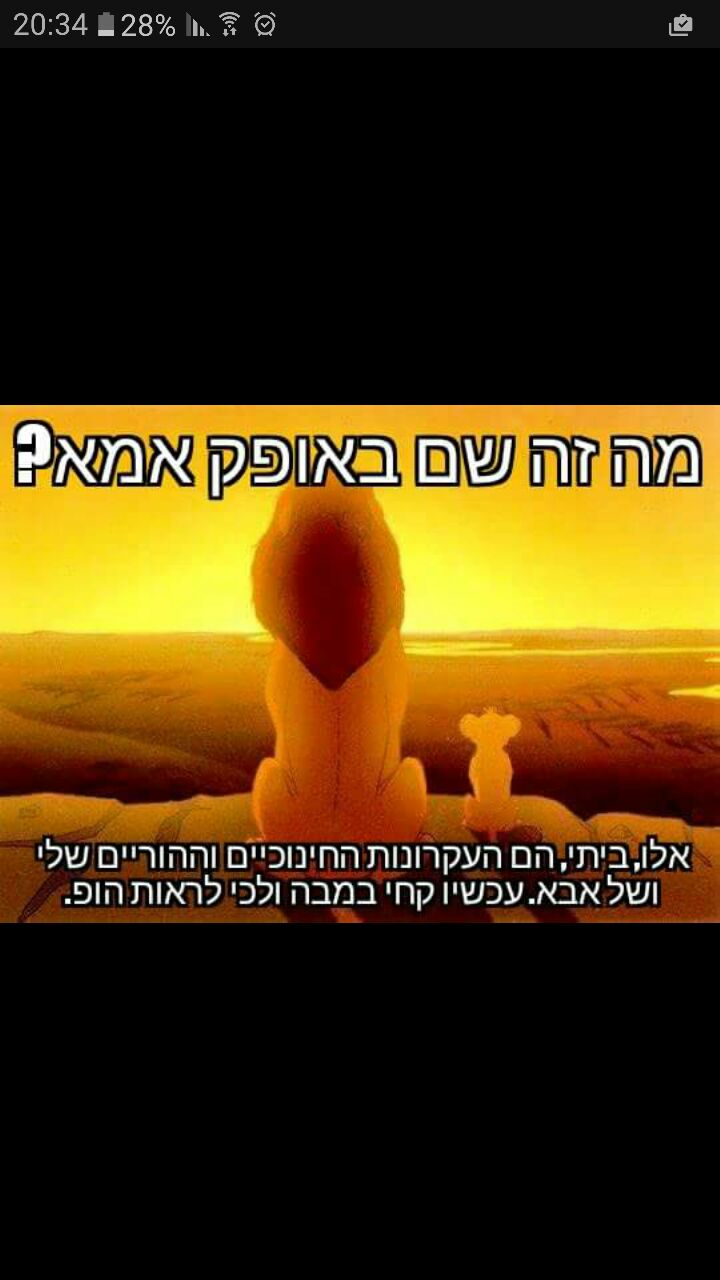 "אנו יודעות מניסיוננו כי בעומק לבו, הילד רוצה לשאת עיניים מעריצות לאביו, שכן עוצמתו של האב היא עוצמתו של הילד. דמות האב הנתפסת כחלשה, מעוררת בילד תחושה של כעס, חרדה, זלזול, חוסר אונים ואף בוז. ילד לאב חלש מתבייש באביו ומנסה להתנער ממנו ובתהליך הזה הוא עלול לאבד אותו ולהישאר לבד".

(בלנק ופוקס, 'הורים טובים מידי')
"מוקד מרכזי הוא בדקויות של ניסוח שיכולות לחולל הבדל. אך לא מדובר בהבעה מילולית ובניסוח בלבד". 

(פול וכטל, 'תקשורת טיפולית')
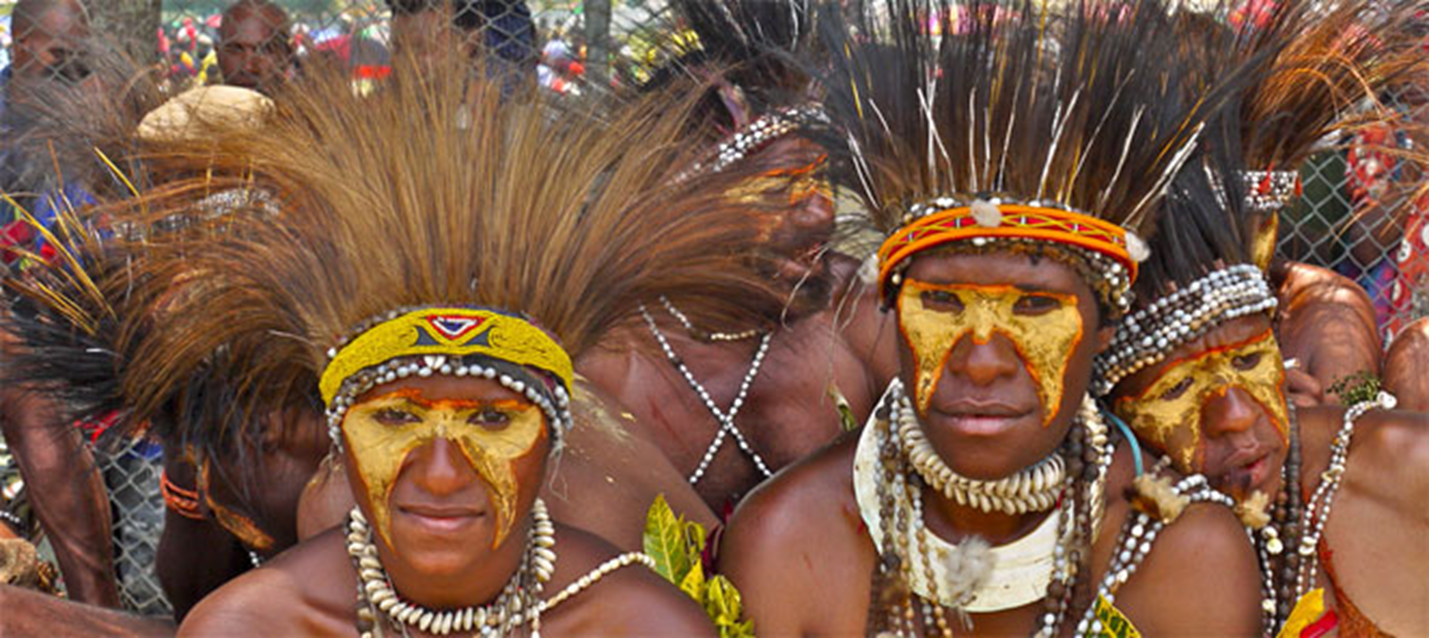